Archaeological Institute of America
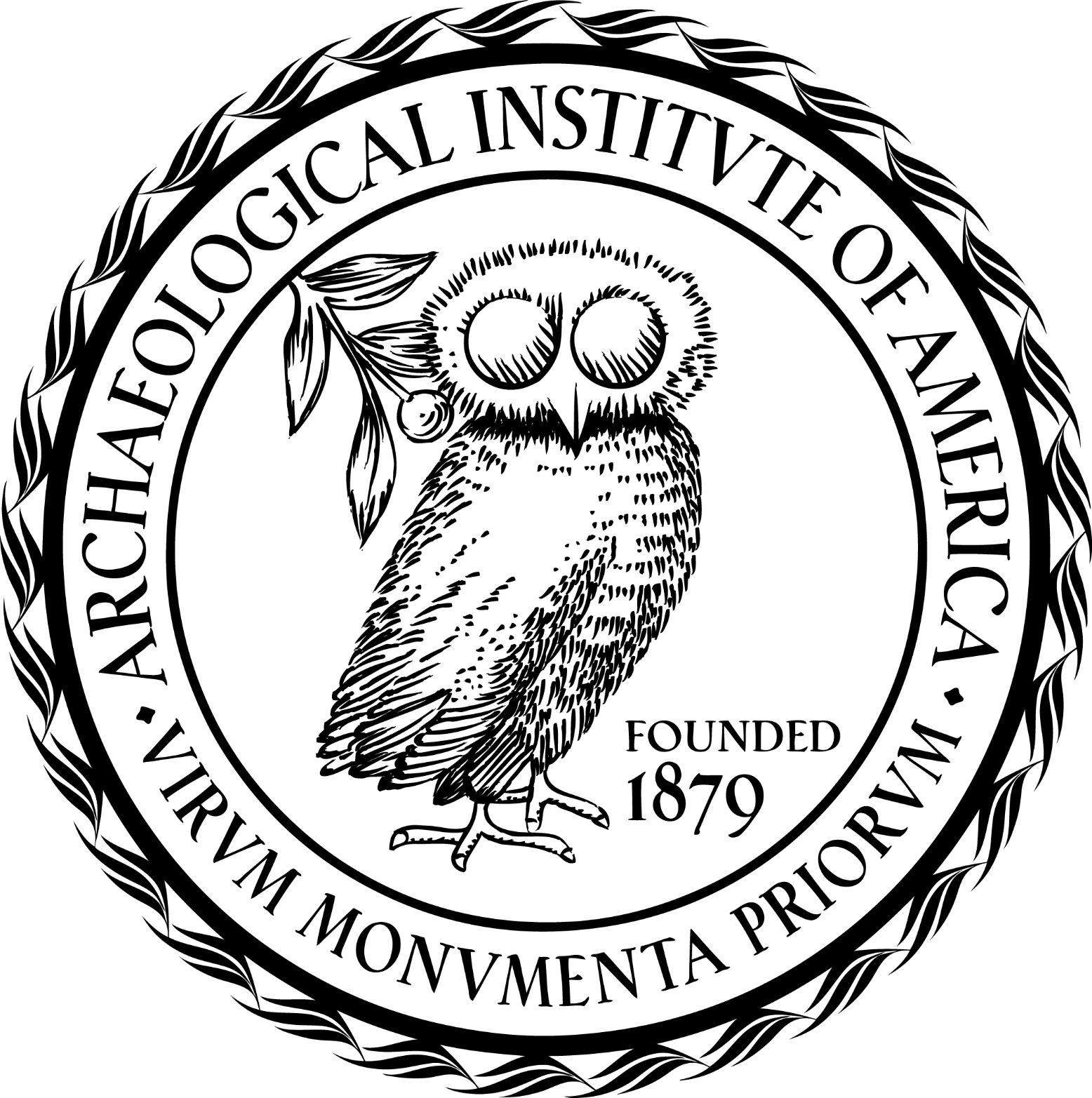 excavate
educate
advocate
The William J. Roberts Lecture
www.archaeological.org